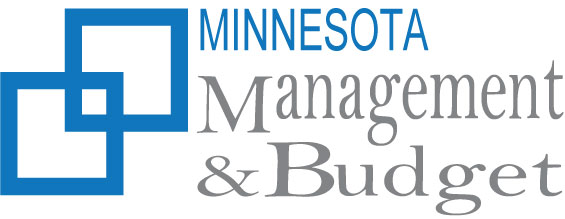 FY 2012-13 Biennial Budget Presentation

Jim Schowalter, Commissioner


March 8, 2011
MMB’s mission is to increase state government’s capacity to manage and utilize financial, human, information and analytical resources to ensure exceptional service and value for Minnesota’s citizens.
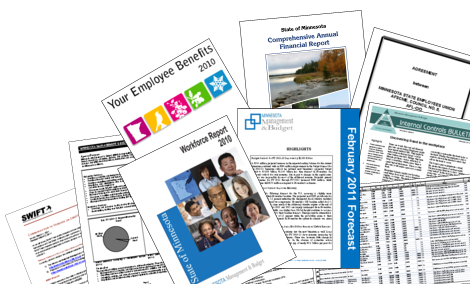 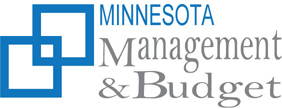 Minnesota Management & Budget
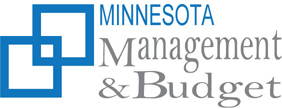 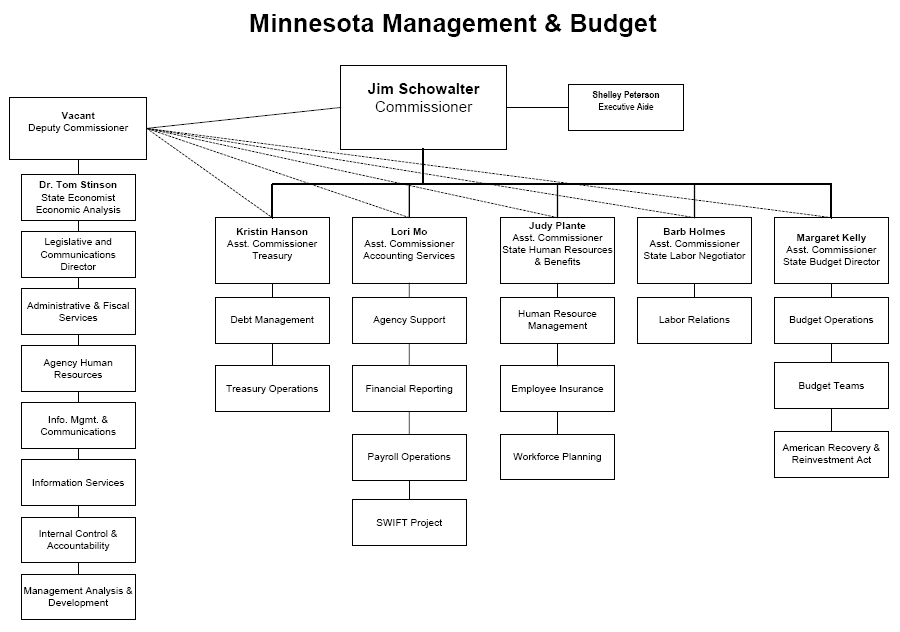 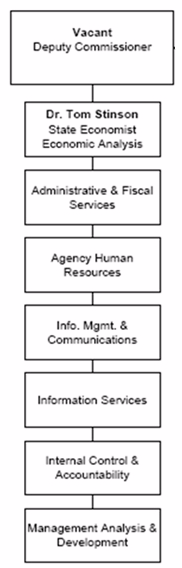 Economic Forecasts and Updates
10 Websites
SEMA4, 
SWIFT
MAPS, 
IA Warehouse
Statewide financial code of conduct enforcement
Agency audit monitoring
Agency training
Statewide organizational consulting
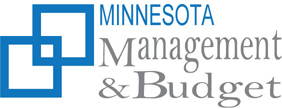 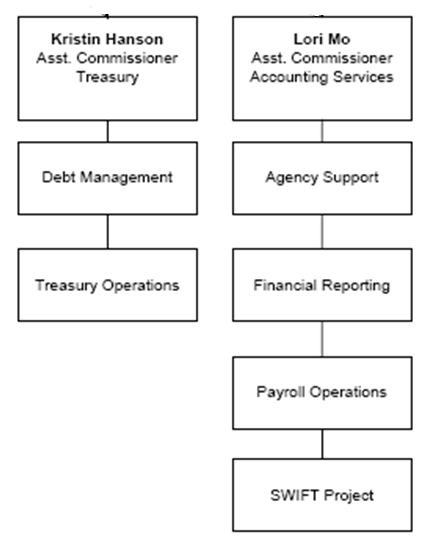 G.O. and other
bond management
State agency
accounting support
Compliance with 
SEC & IRS regulations
State General Accounting
Comprehensive Annual 
Financial Report (CAFR)
Statewide cash 
management
State payroll
Processing – over 
50,000 every 2 weeks
Process 4 million
Checks (warrants) each year
New Accounting & 
Procurement system
- launches 7/1/2011
Manage 600 accounts at 
banks across the state
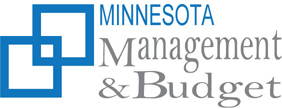 State HR policies
Employee and Applicant Systems
Compliance with state and federal laws
Agency
fiscal analysis
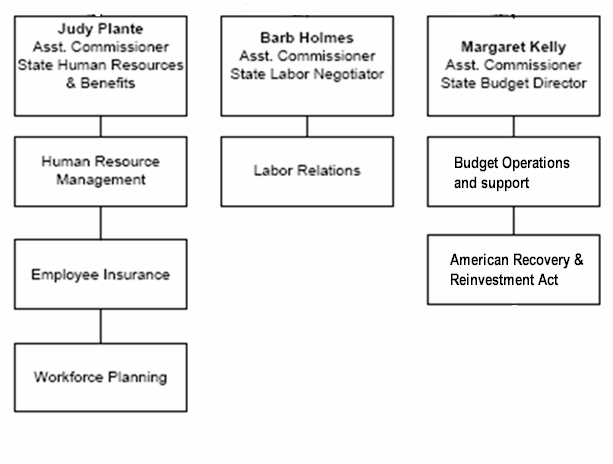 Fiscal Notes
Legislative 
fiscal support
SEGIP – Healthcare
Insurance for all
branches of state
government
Governor’s
budget
development
Labor contract
negotiations
Arbitrations
Grievance consultation
Statewide disaster preparedness
Quarterly reporting
On federal ARRA program
Compliance with state and federal diversity requirements 
Long term workforce strategy
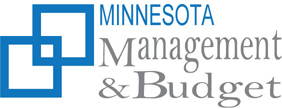 What We Do
Manage the state’s $59.8 billion biennial budget
Manage 4.9 million expenditure transactions every year, 1.1 million cash deposits and 1.2 million payments
Manage statewide banking operations daily
Coordinate & analyze 1,000 fiscal notes each year
Conduct bond sales, with $5.7 billion in outstanding general obligation debt 
Negotiate 9 bargaining agreements & operate 2 compensation plans
Manage insurance benefits for 120,000 individuals 
Process nearly 90,000 applicant resumes every year 
Pay over 50,000 employees from all three branches of state government and MnSCU every two weeks
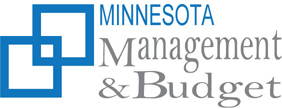 Since 2000, appropriations have been reduced by 25 percent
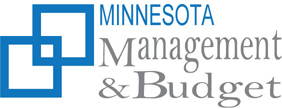 [Speaker Notes: Increase in 2001 was due to Finance merger with Treasurer’s office and the addition of 12 Treasurer’s office staff.]
FTEs have been reduced by 34 percent (127 FTEs) since 2000
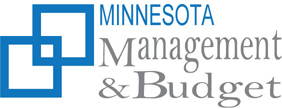 [Speaker Notes: Increase in 2001 was due to Finance merger with Treasurer’s office and the addition of 12 Treasurer’s office staff.]
Agency Change Item
Creates a data driven process to ensure agencies are accountable for critical initiatives
Collaborative effort of Governor’s Office, Admin, OET, and MMB
Based on well-demonstrated efforts at many local units of government
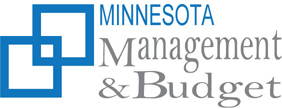 Agency Change Item
Mission: to review the operations of the smallest state agencies, boards, and commissions.  The task force will accomplish that by:
Identifying and describing the purpose of each entity with 10 or fewer FTE’s
Reviewing the mission, services, and operations of each entity
Making recommendations on potential elimination, merger, or other changes to ensure adequate operational capacity and value to the public
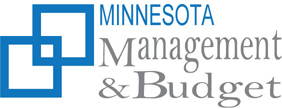 Agency Change Item
5% cut, equates to elimination of 11 FTE’s through layoff and attrition
All areas of the department will be impacted
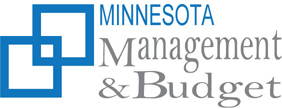 Agency Change Item
Increase billing authority by 33%, to a total of $10 million
Needed to support the expected increase in operating costs of statewide systems
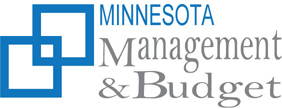 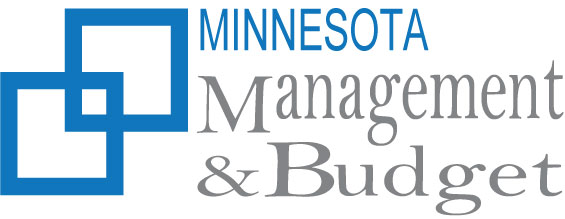 Thank You!

FY 2012-13 Biennial Budget Presentation

Jim Schowalter, Commissioner


March 8, 2011